Music OCLC Users Group • 2017 February 22
Orlando, Florida
Cataloging Scores Defensively:
“When to Input a New Record” in the Age of DDR
Jay Weitz
Senior Consulting Database Specialist
Data Services and WorldCat Quality Management, OCLC
[Speaker Notes: Cataloging Scores Defensively:  “When to Input a New Record” in the Age of DDR
Music OCLC Users Group • 2017 February 22
Orlando, Florida

Welcome.  This presentation is based partly upon a more general “Cataloging Defensively” Webinar that I presented twice in October and November 2010 and that has been available since then on the OCLC Web site.  Given its 2010 date, it was heavily oriented toward AACR2 rather than RDA.  Given its intention, it tried to generalize rather than to get into too many bibliographic-format-specific issues.

Over the course of 2016, I presented three bibliographic format-specific ”Cataloging Defensively” PowerPoints for Maps, Videorecordings, and Sound Recordings.  All of these are available on the OCLC Web site at http://www.oclc.org/en/events/cataloging-defensively.html, as this one will be soon.  This Score-specific presentation is the fourth in the series and I hope you will find it useful.

Please understand that the “Cataloging Defensively” presentations are not intended to serve as cataloging workshops, per se, but are designed to give some background to how OCLC’s Duplicate Detection and Resolution (DDR) software deals with bibliographic records, both generally and for the specific bibliographic format in the title.  They should help catalogers use MARC 21 and the instructions in both RDA and AACR2 to the best advantage in making sure that DDR performs appropriately when encountering a record that is legitimately unique according to the descriptive conventions.]
Cataloging Scores Defensively:  Introduction
When to Input a New Record
OCLC Bibliographic Formats and Standards (BFAS), Chapter 4
http://www.oclc.org/bibformats/en/input.html

Differences Between, Changes Within:  Guidelines on When to Create a New Record
ALA’s Association for Library Collections and Technical Services (ALCTS)
http://www.ala.org/ala/mgrps/divs/alcts/resources/org/cat/differences07.pdf

OCLC’s “Cataloging Defensively” Page
http://www.oclc.org/en/events/cataloging-defensively.html
[Speaker Notes: Cataloging Scores Defensively:  Introduction

OCLC’s “When to Input a New Record” has long served to provide a common basis for decision-making in the creation of the WorldCat bibliographic database by participants in the OCLC cooperative.  We are in the process of thoroughly revising and updating BFAS and have so far made only minor changes to “When to Input …,” so please bear with us and take its outdatedness into consideration.

In 2004, the Association for Library Collections and Technical Services first published “Differences Between, Changes Within:  Guidelines on When to Create a New Record,” which supplemented the descriptive cataloging rules of AACR2. The document, revised in 2007 and maintained by an ALCTS task force, provides guidance to the cataloger who has found copy that is a close or near match to the item in hand about whether to use that copy or to create a new bibliographic record.  It is now available as a free PDF file on the ALCTS Web site at http://www.ala.org/ala/mgrps/divs/alcts/resources/org/cat/differences07.pdf.
 
“Differences Between, Changes Within” is a valuable supplement to OCLC’s “When to Input,” but does not replace it for members of the OCLC cooperative. On most major points, the two documents agree. There are, however, several areas in which OCLC, because of the unique cooperative nature of WorldCat and its application of a master record concept, has chosen to differ. OCLC requests that users follow OCLC practice in these instances.  “When to Input” and “DBCW” cannot deal with every possible situation; likewise, this Webinar cannot consider every possible situation. There is now a page on the OCLC Web site (http://www.oclc.org/events/cataloging-defensively.html) that gives access to all of the “Cataloging Defensively” presentations.]
Cataloging Scores Defensively:  Introduction
Duplicate Detection and Resolution (DDR)
Original DDR (1991-2005)
Dealt with Books format records only
1.6 million Books duplicates merged
New DDR (developed 2005-2010)
Deals with all bibliographic formats
Began late January 2010, completed “walk through WorldCat” late September 2010
5.1 million duplicates merged
Continues to consider new and modified WorldCat records daily
Some 20.7 million duplicates merged (August 2009 through January 2017)
[Speaker Notes: Cataloging Scores Defensively:  Introduction

OCLC’s Duplicate Detection and Resolution (DDR) software originally ran sixteen times through WorldCat between 1991 and 2005, eliminating a total of nearly 1.6 million duplicate records in the Books format.

In 2005, we began a project to thoroughly revamp DDR for the Connexion platform, taking advantage of all of its new capabilities as well as other advances in technology.

After four years of development and testing, in May 2009 we began to process small test subsets of WorldCat, an eventual total of roughly 500,000 records.  During that phase we individually examined every single one of some 15,000 merges, fine-tuning our algorithms and retesting each time we found a merge that was incorrect. 

In late January 2010, we began two parallel DDR processes, the first looking at each day’s new and updated records, the second “walking” the WorldCat database beginning with OCLC Record #1.  That first process continues daily and has merged over 18 million duplicates.  That second process completed on September 30, 2010 , going through over 166 million records and merging 5.1 million duplicates.   We have continued to  monitor the results and encourage all users to report incorrect merges to us.  We pull apart incorrect merges when possible and keep adjusting our algorithms to be as accurate as they can be.

With the full implementation of the new DDR, it is more important than ever to create a bibliographic record that clearly distinguishes itself from similar records in cases where separate records are justified.  This presentation “Cataloging Scores Defensively:  ‘When to Input a New Record’ in the Age of DDR” attempts to instruct OCLC users about safeguarding justifiably unique bibliographic records for notated music that should not be merged.]
Cataloging Scores Defensively:  Introduction
Records Exempt from DDR:
All records with publication/production dates earlier than 1801
All records for original rare/archival materials coded with any of soon-to-be 25 MARC Descriptive Convention Source Codes in field 040 subfield $e
In consultation with Rare Books and Manuscripts Section, Bibliographic Standards Committee of ACRL and with the rare and archival materials communities
All Cartographic Materials with publication/production dates earlier than 1901
In consultation with MAGIRT CCC
All photographs (Material Types pht and pic)
Usually supplied, generic, undifferentiable titles
[Speaker Notes: Cataloging Scores Defensively:  Introduction

From the very beginning of automated DDR back in 1991, records for resources with dates of publication/production earlier than 1801 have been set aside and not processed.

In 2011, in consultation with the Rare Books and Manuscripts Section (RBMS) of the Bibliographic Standards Committee of ACRL, we exempted from DDR all records for original materials that were coded with any of four descriptive conventions in field 040 subfield $e:  bdrb, dcrb, dcrmb, dcrms.  In March 2016, we expanded that list of exempted rare and archival materials descriptive conventions to include twenty additional MARC Descriptive Convention Source Codes in field 040 subfield $e (amim, amremm, appm, cgcrb, cco, dacs, dcgpm, dcrmc, dcrmg, dcrmm, dmbsb, enol, estc, gihc, iosr, ohcm, rad, rna, vd16, vd17) after further consultations with the larger rare and archival materials communities.  That’s a total of 24 codes exempted.  A 25th code, “dcrmmss”, announced by LC in September 2016 will be added to that list within weeks of this presentation.

In consultation with the American Library Association (ALA) Map and Geospatial Information Round Table (MAGIRT) Cataloging and Classification Committee (CCC), we have further exempted records for cartographic materials with dates of publication earlier than 1901.

In addition, we exempt from DDR processing all records for resources that can be identified as photographs (Material Types “pht” for photograph and/or “pic” for picture).  They are commonly unique, unpublished, and have cataloger-supplied, generic, undifferentiable titles and are otherwise described in ways that don’t lend themselves to being distinguished from each other, especially through automated means.]
Cataloging Scores Defensively:  Basics
Cataloging Defensively = Cataloging Carefully
Be sure you search thoroughly
When deriving a new record from an existing one, be sure that you make all of the changes to the record that convinced you a separate record was justified in the first place
When editing an existing record, be sure that you never change the essential identity of an existing bibliographic record to something else
Be sure that the coding and tagging are correct and complete
Be sure to proofread the record
[Speaker Notes: Cataloging Scores Defensively:  Basics

By far, the best advice you will ever hear about “Cataloging Defensively” is to catalog carefully.  That includes:
Be sure you search thoroughly
When deriving a new record from an existing one, be sure that you make all of the changes to the record that convinced you a separate record was justified in the first place
When editing an existing record, be sure that you never change the essential identity of an existing bibliographic record to something else
Be sure that the coding and tagging are correct and complete
Miscoded fields and subfields, missing subfields can cause data to be ignored or misinterpreted
Be sure to proofread the record
Use the spell-check provided in Connexion, but remember that not all typos will be caught by a spell-check]
Cataloging Scores Defensively:  Basics
Cataloging Defensively = Cataloging Carefully
Be sure that the record is internally consistent, with coded data corresponding correctly to descriptive data, including:
Ctry and 260/264 subfield $a
Date 1 and 260/264 subfield $c
Form coding for electronic resources, microforms, Braille, large print, when appropriate 
006 to account for additional aspects of a resource, when appropriate 
007 correctly reflecting physical characteristics, when appropriate
856 Second Indicator correctly coded, when appropriate
[Speaker Notes: Cataloging Scores Defensively:  Basics

Cataloging Defensively = Cataloging Carefully

Be sure that the record is internally consistent, with coded data corresponding correctly to descriptive data, when appropriate, including:
Country of Publication (Ctry) should usually represent the first named place in 260/264 subfield $a
Date 1, Date 2, and Type of Date/Publication Status (DtSt) should correctly reflect the date or dates found in 260/264 subfield $c and, if appropriate, other date-related parts of the bibliographic record
Form  of Item (Form) should be correctly coded for tangible and remote electronic resources, microforms, Braille, large print, and regular print reproductions when appropriate; and if field 006 is also appropriate, make sure the Form in the 006 correctly agrees with the Form coding in the 008
Use an appropriate 006 field or fields to account for additional aspects of a resource, when that is called for
Code an appropriate 007 field or fields to account for physical characteristics, when that is called for
A correctly coded 856 Second Indicator, when 856 is appropriate, is crucial for differentiating remotely-accessed from tangible resources
These elements are all taken into consideration by DDR’s algorithms, and any inaccuracies or inconsistencies might result in DDR not acting correctly.]
Cataloging Scores Defensively:  Edition
Include an edition statement in field 250 if one is available
a)  a word such as edition, issue, release, level, state, or update (or its equivalent in another language)
	or
b)  a statement indicating: 
i)	a difference in content
ii)	a difference in geographic coverage
iii)	a difference in language
iv)	a difference in audience
v)	a particular format or physical presentation
vi)	a different date associated with the content
	vii)	a particular voice range
  viii)	a particular format of notated music
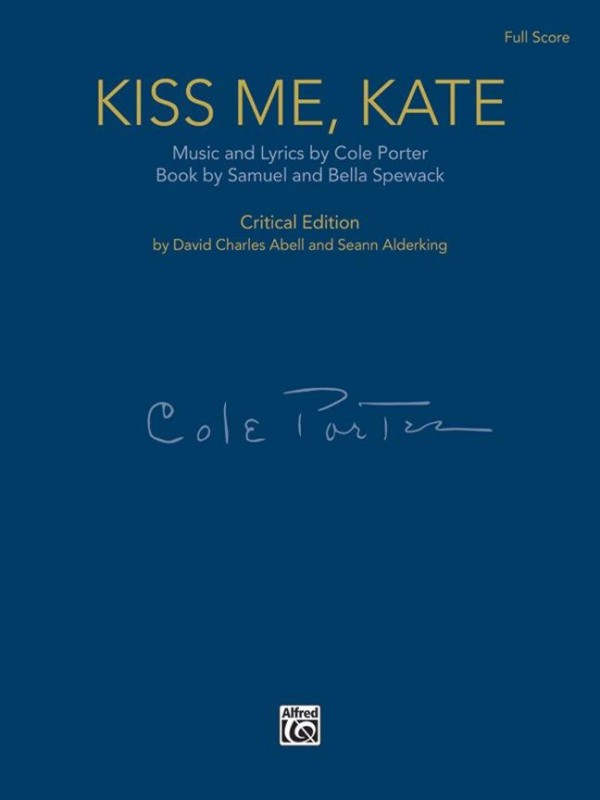 [Speaker Notes: Cataloging Scores Defensively:  Edition

Make sure that you include an edition statement if one is available.  An edition statement coded in field 250 -- rather than being relegated to a quoted or unquoted note or to other title information -- can be one of the most effective means of differentiating records that might otherwise seem identical.  RDA 2.5.2.1 reads in part:

“In case of doubt about whether a statement is a designation of edition, consider the presence of these words or statements as evidence that it is a designation of edition:
a)  a word such as edition, issue, release, level, state, or update (or its equivalent in another language)
	or
b)  a statement indicating: 
i)	a difference in content
ii)	a difference in geographic coverage
iii)	a difference in language
iv)	a difference in audience
    a particular format or physical presentation
	a different date associated with the content
	            vii)	a particular voice range
               viii)	a particular format of notated music

In many cases (including in some of the examples that follow), other matching elements such as dates and publisher numbers may also distinguish the records adequately, but please include edition statements in 250 whenever appropriate.

In this context, we’ll also look at a few instances when some of these distinctions may be made more appropriately through other means, according to the descriptive conventions you are using and/or the manner in which the resource presents itself.

Additionally, we will look at a few of the other ways we’ve tried to adjust the DDR algorithms to identify similar differences in existing records that have followed earlier and sometimes less explicit cataloging practices.]
Cataloging Scores Defensively:  Edition
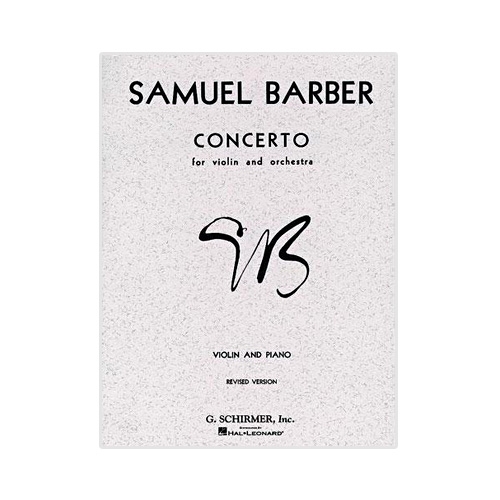 Edition Statements =
 Effective Differentiation
RDA 2.5.1.4 (& AACR2 1.2B4, 5.2B3)
“If a resource lacks an edition statement but is known to contain significant changes from other editions, supply an edition statement, if considered important for identification or access”
[Speaker Notes: Cataloging Scores Defensively:  Edition

One of the most effective ways of assuring that bibliographic records reflecting subtle differences between similar resources are not merged incorrectly by DDR is to use the power that both AACR2 1.2B4/5.2B3 and RDA 2.5.1.4 give to catalogers.

AACR2 1.2B4 (and the corresponding rules in subsequent chapters, including 5.2B3) and their associated LCRIs allow the optional addition of an edition statement:  “If an item lacks an edition statement but is known to contain significant changes from other editions, supply a suitable brief statement in the language and script of the title proper and enclose it in square brackets.”  LCRI 1.2B4 further states: “Do not apply this optional rule to any case of merely supposed differences in issues that might make them different editions. Apply the option for manifest differences where the catalog records would otherwise show exactly the same information in the areas beginning with the title and statement of responsibility area and ending with the series area.”

RDA 2.5.1.4 allows essentially the same option:  “If a resource lacks an edition statement but is known to contain significant changes from other editions, supply an edition statement, if considered important for identification or access.”  If there is a date associated with these different versions, it is fully in keeping with these instructions to include that date as part of the edition statement in field 250.]
Cataloging Scores Defensively:  Content
245 00 Gather / ǂc [Kelly Dobbs Mickus, executive editor ; Kathryn R. Cuddy, Diana Macalintal, Dominic Trumfio, editors].
250      3rd ed.
250      Pew ed. with readings.
260      Chicago : ǂb GIA Publications, ǂc ©2011.
300      1 volume (unpaged music) ; ǂc 24 cm
500      Melody line and text. Last numbered page is 1224, but many pages are not numbered.
500       "A hymnal in the style of Gather comprehensive with a versatile blend of 70% piano / guitar-based titles and 30% organ-based titles. An insightful collection of the best contemporary titles published since the release of Gather comprehensive, second edition, from today's best composers and a variety of publishers. A substantial number of texts from modern hymn-writers. Shorter songs for worship from the Taizé and Iona Communities, along with more bilingual (English-Spanish) music. Lectionary psalms set to Guimont psalm tones, plus a sampling of additional psalm settings from a variety of composers"--Publisher.
245 00 Gather / ǂc [Kelly Dobbs Mickus, executive editor ; Kathryn R. Cuddy, Diana Macalintal, Dominic Trumfio, editors].
250      3rd ed.
250      Pew ed. without readings.
260      Chicago : ǂb GIA Publications, ǂc ©2011.
300      1 close score ([1074] pages) ; ǂc 24 cm
500      "A hymnal in the style of Gather comprehensive with a versatile blend of 70% piano / guitar-based titles and 30% organ-based titles. An insightful collection of the best contemporary titles published since the release of Gather comprehensive, second edition, from today's best composers and a variety of publishers. A substantial number of texts from modern hymn-writers. Shorter songs for worship from the Taizé and Iona Communities, along with more bilingual (English-Spanish) music. Lectionary psalms set to Guimont psalm tones, plus a sampling of additional psalm settings from a variety of composers"--Publisher.
Difference in Content
[Speaker Notes: Cataloging Scores Defensively:  Difference in Content

RDA 2.5.2.1:  “… In case of doubt about whether a statement is a designation of edition, consider the presence of these words or statements as evidence that it is a designation of edition:
…
b)  a statement indicating: 
…
i)  a difference in content.”

On the left is the “Pew edition with readings” and on the right the “Pew edition without readings.”  Both records represent the third edition.  The “with” versus “without” edition statements, aided by differing publisher numbers and ISBNs, keep these records from merging incorrectly.

In this and all the following examples, the differences that are the focus of the particular slide are highlighted.  Red signifies the elements that human catalogers would be expected to notice.  Italics signifies the elements that DDR can take into consideration.  In many but not all cases, significant differences will be both in red and italicized.]
Cataloging Scores Defensively:  Content
028 22  EB 071 R177-G ǂb Edition Butorac
100 1    Fauré, Gabriel, ǂd 1845-1924, ǂe composer.
240 10  Dolly. ǂp Berceuse; ǂo arranged
245 10  Dolly. ǂp Berceuse, ǂn Opus 56, Nr. 1 : ǂb für Viola und Klavier / ǂc Gabriel Fauré ; neu revidiert von Tomislav Butorac.
264  1   München : ǂb Edition Butorac, ǂc [2007]
264  4   ǂc ©2007
300       1 score (5 pages) + 1 part (1 unnumbered page) ; ǂc 31 cm
382 01  viola ǂn 1 ǂa piano ǂn 1 ǂs 2 ǂ2 lcmpt
546       ǂb Staff notation.
650  0   Viola and piano music, Arranged ǂv Scores and parts.
028 22  EB 071 R176-G ǂb Edition Butorac
100 1    Fauré, Gabriel, ǂd 1845-1924, ǂe composer.
240 10  Dolly. ǂp Berceuse; ǂo arranged
245 10  Dolly. ǂp Berceuse, ǂn Opus 56, Nr. 1 : ǂb für Violine und Klavier / ǂc Gabriel Fauré ; neu revidiert von Tomislav Butorac.
264  1   München : ǂb Edition Butorac, ǂc [2007]
264  4   ǂc ©2007
300       1 score (5 pages) + 1 part (1 unnumbered page) ; ǂc 31 cm
382 01  violin ǂn 1 ǂa piano ǂn 1 ǂs 2 ǂ2 lcmpt
546       ǂb Staff notation.
650  0   Violin and piano music, Arranged ǂv Scores and parts.
Difference in Content
[Speaker Notes: Cataloging Scores Defensively:  Difference in Content

RDA 2.5.2.1:  “… In case of doubt about whether a statement is a designation of edition, consider the presence of these words or statements as evidence that it is a designation of edition:
…
b)  a statement indicating: 
…
i)  a difference in content.”

On the left is an arrangement for viola and piano, on the right, an arrangement for violin and piano.  Although publisher numbers (in 028) will keep these records apart, we also try to differentiate instrumentations by looking at certain patterns in field 650.]
Cataloging Scores Defensively:  Content
100 1   Erb, Donald, ǂd 1927-2008, ǂe composer.
240 10 Prismatic variations
245 10 Prismatic variations (1983) / ǂc Donald Erb.
250      [Proof copy].
264  1  Bryn Mawr, Pa.] : ǂb [Theodore Presser Company], ǂc [1983]
300      1 score (91 pages) ; ǂc 57 cm
500      For orchestra augmented by large percussion section, numerous keyboard instruments, and approximately 100 children in the audience with harmonicas, telephone bells and soda bottles of different sizes filled to different levels with water.
546      ǂb Staff notation.
500      "Commissioned by the St. Louis Symphony Orchestra and dedicated to music director Leonard Slatkin."
500      Reproduced from holograph.
      "Manuscript prepared by Eric Benson, Shaker Heights, Ohio"--Title page verso.
100 1   Erb, Donald, ǂd 1927-2008.
245 10 Prismatic variations : ǂb 1983 / ǂc Donald Erb.
260     Bryn Mawr, Pa. : ǂb T. Presser, ǂc [1983?]
300     1 score (91 pages) ; ǂc 56 cm
500     For orchestra augmented by large percussion section, numerous keyboard instruments, and approximately 100 children in the audience with harmonicas, telephone bells and soda bottles of different sizes filled to different levels with water.
   Commissioned by the St. Louis Symphony Orchestra.

Difference in Content
[Speaker Notes: Cataloging Scores Defensively:  Difference in Content

RDA 2.5.2.1:  “… In case of doubt about whether a statement is a designation of edition, consider the presence of these words or statements as evidence that it is a designation of edition:
…
b)  a statement indicating: 
…
i)  a difference in content.”

Here we have the published version on the left and the “Proof copy” on the right.  Designations of prepublication status are legitimate edition statements and should be in 250.  We do try to identify and parse such statements in 500 fields (“proof”, “galley”, “draft”, other variations and abbreviations), but they are most effective in field 250 for differentiation.  If the designation is accompanied by a date, all the better.]
Cataloging Scores Defensively:  Geographic Coverage
245 00 Intercollegiate song book : ǂb only official collection of the outstanding college songs, including many new songs not published in any other volume / ǂc compiled and ed. by Thornton W. Allen.
250       [Western ed. ].
260       New York : ǂb Intercollegiate Song Book, Inc. : ǂb Thornton W. Allen Co., exclusive agents, ǂc ©1936.
300       1 score (64 pages) ; ǂc 28 cm
500       Each song can be played by ukulele, guitar, steel guitar, banjo, saxophones, piano, violin, mandolin or any C instrument. Ukulele or banjo tuning, with guitar chords indicated.
100 1   Allen, Thornton W. ǂq (Thornton Whitney), ǂd 1890-1944.
245 10 Intercollegiate song book : ǂb only official collection of the outstanding college songs ...
246 3   Official intercollegiate song book
250      Southern ed.
260      New York : ǂb Intercollegiate Song Book, ǂc ©1936.
300      1 vocal score (64 pages) ; ǂc 28 cm
500      For ukulele, guitar, steel guitar, banjo, saxophones, piano, violin, mandolin or any C instrument.
Difference in Geographic Coverage
[Speaker Notes: Cataloging Scores Defensively:  Difference in Geographic Coverage

RDA 2.5.2.1:  “… In case of doubt about whether a statement is a designation of edition, consider the presence of these words or statements as evidence that it is a designation of edition:
…
b)  a statement indicating: 
…
ii)  a difference in geographic coverage.”

On the left, the “Southern edition” and on the right, the “Western edition.”  The records are otherwise quite similar, with the edition statements offering clear distinctions.  The contents are completely different.]
Cataloging Scores Defensively:  Audience
100 1   Sankey, Ira David, ǂd 1840-1908.
245 10 Sacred songs. ǂn No. 1 / ǂc by Ira D. Sankey, James McGranahan and Geo. C. Stebbins.
260      New York ; ǂa Chicago : ǂb Biglow & Main Co., ǂc [©1898]
300      60 pages ; ǂc 14 cm
336      notated music ǂb ntm ǂ2 rdacontent
337      unmediated ǂb n ǂ2 rdamedia
338      volume ǂb nc ǂ2 rdacarrier
245 00 Sacred songs. ǂn No. 1 / ǂc [compiled] by Ira D. Sankey, James McGranahan and Geo. C. Stebbins.
250      Army and Navy edition.
260      New York : ǂb The Biglow & Main Co., ǂc [1898]
300      60 pages ; ǂc 14 cm
336      notated music ǂb ntm ǂ2 rdacontent
337      unmediated ǂb n ǂ2 rdamedia
338      volume ǂb nc ǂ2 rdacarrier
Difference in Audience
[Speaker Notes: Cataloging Scores Defensively:  Difference in Audience

RDA 2.5.2.1:  “… In case of doubt about whether a statement is a designation of edition, consider the presence of these words or statements as evidence that it is a designation of edition:
…
b)  a statement indicating: 
…
iv)  a difference in audience.”

On the left is a standard edition and on the right, the “Army and Navy edition,” for a different audience.]
Cataloging Scores Defensively:  Audience
100 1   Spradling, Robert L. ǂq (Robert Ledford)
245 10 Error detection : ǂb exercises for the instrumental conductor / ǂc by Robert Spradling.
250      Teacher's edition.
264  1  New York : ǂb Carl Fischer, ǂc [2010]
264  4  ǂc ©2010
300      1 score (325 pages) ; ǂc 31 cm
504      Includes bibliographical references (page 14).
100 1   Spradling, Robert L. ǂq (Robert Ledford)
245 10 Error detection : ǂb exercises for the instrumental conductor / ǂc by Robert Spradling.
250      Student's edition.
264  1  New York : ǂb Carl Fischer, ǂc [2010]
264  4  ǂc ©2010
300      1 score (95 pages) ; ǂc 31 cm
504      Includes bibliographical references (page 13).
Difference in Audience
[Speaker Notes: Cataloging Scores Defensively:  Difference in Audience

RDA 2.5.2.1:  “… In case of doubt about whether a statement is a designation of edition, consider the presence of these words or statements as evidence that it is a designation of edition:
…
b)  a statement indicating: 
…
iv)  a difference in audience.”

“Student’s edition” on the left, “Teacher’s edition” on the right.  Differences in 300 fields would also keep these records apart, as would different 020s and 028s, which are not shown here.]
Cataloging Scores Defensively:  Audience
100 1   Smith, Gary Alan. ǂ4 edt
245 10 John Wesley's covenant service : ǂb a complete worship service with original music for unison choir and congregation / ǂc liturgy by John Wesley ; music by Austin C. Lovelace.
250      Choir edition.
260      Nashville : ǂb Abingdon Press, ǂc ©1991.
300      1 score (32 pages) ; ǂc 27 cm
500      Title on p. 3: "John Wesley's covenant service : choir edition: for New Year's, Watch-Night, Covenant Sunday, or other special occasions ..."
500      Arrangement: musical voluntaries, collects and prayers, scriptures, creeds, acts of worship, responses, meditations, doxology and offering (many traditionally liturgical, melodies given on single staves); optional communion or sermon--p. 3-20.
100 1   Wesley, John, ǂd 1703-1791.
245 10 John Wesley's covenant service : ǂb for New Year's, watch night, Covenant Sunday, or other special occasions / ǂc music by Austin C. Lovelace ; edited by Gary Alan Smith.
246 3    Covenant service
250       Leader's edition.
260       Nashville : ǂb Abingdon Press, ǂc ©1991.
300       28 pages : ǂb music ; ǂc 28 cm
500      Cover title: John Wesley's Covenant service, leader's edition. A complete worship service with original music for unison choir and congregation. Liturgy by John Wesley/Music by Austin C. Lovelace. Gary Alan Smith, editor.
Difference in Audience
[Speaker Notes: Cataloging Scores Defensively:  Difference in Audience

RDA 2.5.2.1:  “… In case of doubt about whether a statement is a designation of edition, consider the presence of these words or statements as evidence that it is a designation of edition:
…
b)  a statement indicating: 
…
iv)  a difference in audience.”

“Leader’s edition” on the left, “Choir edition” on the right.  Differences in 300 fields would also keep these records apart, as might other elements.]
Cataloging Scores Defensively:  Format
100 1   Handel, George Frideric, ǂd 1685-1759, ǂe composer.
240 10 Coronation anthems. ǂp Zadok the priest
245 10 Zadok the priest : ǂb coronation anthem : HWV 258 / ǂc Händel ; herausgegeben von = edited by Stephan Blaut.
250      Partitur = ǂb Score.
264  1  Kassel : ǂb Bärenreiter, ǂc [2016]
264  4  ǂc ©2016
300      1 score (iv, 27 pages) ; ǂc 31 cm
382 01 mixed chorus ǂv SSAATBB ǂe 1 ǂa orchestra ǂe 1 ǂ2 lcmpt
500      Coronation anthem for mixed chorus (SSAATBB) and orchestra.
500      Composed for the 1727 coronation of King George II.
500      Urtext edition taken from the Hallische Händel-Ausgabe, series III, volume 10 (BA 10711-01).
100 1   Handel, George Frideric, ǂd 1685-1759, ǂe composer.
240 10 Coronation anthems. ǂp Zadok the priest. ǂs Vocal score
245 10 Zadok the priest : ǂb coronation anthem, HWV 258 / ǂc Händel.
250      Klavierauszug / ǂb nach dem Urtext der Hallischen Händel-Ausgabe von Andreas Köhs = Piano reduction / based on the Urtext of the Halle Handel edition by Andreas Köhs.
264  1  Kassel : ǂb Bärenreiter, ǂc [2016]
264  4  ǂc ©2016
300      1 vocal score (v, 19 pages) ; ǂc 27 cm
348      vocal score ǂ2 rda
490 0   Hallische Händel-Ausgabe ; ǂv Supplement
500      Supplementary edition to the Hallische Händel-Ausgabe, series III, volume 10 (BA 10711-01).
500      Composed for the 1727 coronation of King George II.
500      Originally for mixed chorus and orchestra; accompaniment arranged for piano.
Difference in Format or Physical Presentation
[Speaker Notes: Cataloging Scores Defensively:  Format

RDA 2.5.2.1:  “… In case of doubt about whether a statement is a designation of edition, consider the presence of these words or statements as evidence that it is a designation of edition:
…
b)  a statement indicating: 
…
v)  a particular format or physical presentation.”

Differing edition statements (“Partitur” on the left, “Klavierauszug” on the right), as well as different 300 fields, different publisher numbers, and other things will keep these records form merging.]
Cataloging Scores Defensively:  Format
024 2    9790600041763
028 32  494-02886 ǂb Theodore Presser Company
028 22  EICM-47 ǂb Editions Orphée, Inc.
100 1    Mozart, Wolfgang Amadeus, ǂd 1756-1791, ǂe composer.
240 10  Zauberflöte. ǂk Selections; ǂo arranged
245 14  The magic flute : ǂb arranged for guitar, violin and viola, op. 40 / ǂc by W.A. Mozart ; Antoine de Lhoyer [arranger].
250       Parts.
264  1   Columbus, OH : ǂb Editions Orphee, Inc., ǂc [2012]
264  2   King of Prussia, PA : ǂb The Theodore Presser Company, sole selling agent
264  4   ǂc ©2012
300       3 parts ; ǂc 31 cm
382 01  guitar ǂn 1 ǂa violin ǂn 1 ǂa viola ǂn 1 ǂs 3 ǂ2 lcmpt
500       Edited, with a preface, by Matanya Ophee.
500       Based on an early 19th century print edition, originally published in Paris by Lemoine, housed in the Library of Congress.
546       ǂb Staff notation.
024 2    9790600041756
028 32  494-02885 ǂb Theodore Presser Company
028 22  EICM-47a ǂb Editions Orphée, Inc.
100 1    Mozart, Wolfgang Amadeus, ǂd 1756-1791, ǂe composer.
240 10  Zauberflöte. ǂk Selections; ǂo arranged
245 14  The magic flute : ǂb arranged for guitar, violin and viola, op. 40 / ǂc by W.A. Mozart ; Antoine de Lhoyer [arranger].
250       Score.
264  1   Columbus, OH : ǂb Editions Orphee, Inc., ǂc [2012]
264  2   King of Prussia, PA : ǂb The Theodore Presser Company, sole selling agent
264  4   ǂc ©2012
300       1 score (34 pages) ; ǂc 31 cm
382 01  guitar ǂn 1 ǂa violin ǂn 1 ǂa viola ǂn 1 ǂs 3 ǂ2 lcmpt
500       Edited, with a preface, by Matanya Ophee.
500       Based on an early 19th century print edition, originally published in Paris by Lemoine, housed in the Library of Congress.
546       ǂb Staff notation.
Difference in Format or Physical Presentation
[Speaker Notes: Cataloging Scores Defensively:  Format or Physical Presentation

RDA 2.5.2.1:  “… In case of doubt about whether a statement is a designation of edition, consider the presence of these words or statements as evidence that it is a designation of edition:
…
b)  a statement indicating: 
…
v)  a particular format or physical presentation.”

Records for scores, for parts, and for scores and parts are all legitimately separate records.  Physical descriptions in field 300 will usually keep such records from merging, as will differences in 028 fields and possibly elsewhere.  But designations of format such as “score” and “part” are edition statements in field 250 under RDA and should be included in the records.]
Cataloging Scores Defensively:  Format
100 1   Thomas, Augusta Read, ǂe composer, ǂe lyricist.
245 10 Twilight butterfly : ǂb for light lyric soprano and piano / ǂc Augusta Read Thomas ; Augusta Read Thomas (lyricist).
264  1  New York, NY : ǂb G. Schirmer, ǂc [2013]
264  4  ǂc ©2013.
300      1 score (5 pages) ; ǂc 31 cm
382 01 soprano voice ǂn 1 ǂa piano ǂn 1 ǂs 2 ǂ2 lcmpt
500      "2013"--Caption.
500      Includes notes by the composer.
500      Words printed also as text.
546      ǂb Staff notation.
100 1   Thomas, Augusta Read, ǂe composer, ǂe author.
245 10 Twilight butterfly : ǂb for light lyric soprano and piano / ǂc Augusta Read Thomas.
264  1  New York, NY : ǂb G. Schirmer, Inc., ǂc 2013.
264  4  ǂc ©2013
300      1 score (5 pages) ; ǂc 36 cm
382 01 soprano ǂn 1 ǂv light lyric ǂa piano ǂn 1 ǂs 2 ǂ2 lcmpt
500      Dedicated to Kristin Lancino.
500      Commissioned by Ravinia Festival President and CEO Welz Kauffman, Program Director Kevin Murphy, and the Ravinia Festival Steans Music Institute, for the 25th anniversary of the Institute in 2013.
500      Premiered by Gan-ya Ben-gur Akselrod and Adam Nielsen in Ravinia, August 2013.
546      English words by the composer, also printed as text.
546      ǂb Staff notation.
500      Duration: approximately 6 min., 30 sec.
Difference in Format or Physical Presentation
[Speaker Notes: Cataloging Scores Defensively:  Format or Physical Presentation

RDA 2.5.2.1:  “… In case of doubt about whether a statement is a designation of edition, consider the presence of these words or statements as evidence that it is a designation of edition:
…
b)  a statement indicating: 
…
v)  a particular format or physical presentation.”

DDR allows for a small tolerance in the sizes of resources, but this difference of five centimeters is enough to prevent an incorrect merge.]
Cataloging Scores Defensively:  Date
100 1   Clarke, Ian, ǂd 1964- ǂe composer.
245 10 Zoom tube : ǂb for solo flute / ǂc Ian Clarke.
250      Ed. 1.4a Jan 2014.
264  1  [England] : ǂb IC Music, ǂc 2014.
264  2  Croydon, Surrey, England ; ǂb Distributed by Just Flutes Edition.
264  4  ǂc ©2000
300      1 score (8 pages) ; ǂc 30 cm
500      "IC Music/Just Flutes edition."
500      "Composed 1999."
500      Includes performance notes by the composer.
546      ǂb Staff notation.
100 1    Clarke, Ian, ǂd 1964- ǂe composer.
245 10  Zoom tube : ǂb for solo flute / ǂc Ian Clarke.
250       IC Music/Just Flutes edition.
250       Ed. 1.4b Apr 2014.
264  1   [England] : ǂb IC Music, ǂc [2014]
264  2   [Croydon, London, England] ; ǂb Distributed by Just Flutes Edition
264  4   ǂc ©2000
300       1 score (8 pages) ; ǂc 30 cm
500      "Composed 1999."
500      Includes performance notes by the composer.
546      ǂb Staff notation.
Different Date Associated with the Content
[Speaker Notes: Cataloging Scores Defensively:  Different Date Associated with the Content

RDA 2.5.2.1:  “… In case of doubt about whether a statement is a designation of edition, consider the presence of these words or statements as evidence that it is a designation of edition:
…
b)  a statement indicating: 
…
vi)  a different date associated with the content.”

These two records are almost identical, including dates of publication, except for the edition statements.  The difference between “Ed. 1.4a Jan 2014” and “Ed. 1.4b Apr 2014” is enough to keep the records apart.  In certain contexts, we do try to identify dates in various alphanumeric formats to distinguish resources.]
Cataloging Scores Defensively:  Date
100 1   Berio, Luciano, ǂd 1925-2003.
24010  Sequenza, ǂn no. 6
245 10 Sequenza VI : ǂb per viola sola / ǂc Luciano Berio.
260      London : ǂb Universal, ǂc 1984, ©1970.
300      1 score (6 leaves) ; ǂc 41 cm
336      notated music ǂb ntm ǂ2 rdacontent
337      unmediated ǂb n ǂ2 rdamedia
338      volume ǂb nc ǂ2 rdacarrier
500      Cover title.
500      Performance instructions in English and German.
100 1   Berio, Luciano, ǂd 1925-2003.
240 10 Sequenza, ǂn no. 6
245 00 Sequenza VI : ǂb per viola sola / ǂc Luciano Berio.
250      Corr. reissue, 1990.
260      London : ǂb Universal Edition, ǂc [2001], ©1970.
300      6 leaves of music ; ǂc 40 cm
336      notated music ǂb ntm ǂ2 rdacontent
337      unmediated ǂb n ǂ2 rdamedia
338      volume ǂb nc ǂ2 rdacarrier
500      Cover title.
500      Duration: ca. 8:00.
500      Instructions for performance in English and German.
Different Date Associated with the Content
[Speaker Notes: Cataloging Scores Defensively:  Different Date Associated with the Content

RDA 2.5.2.1:  “… In case of doubt about whether a statement is a designation of edition, consider the presence of these words or statements as evidence that it is a designation of edition:
…
b)  a statement indicating: 
…
vi)  a different date associated with the content.”

Obviously, these two records would be kept apart because of the difference in the dates, but the edition statement that includes the date of the corrected version is extra insurance.]
Cataloging Scores Defensively:  Voice Range
100 1    Britten, Benjamin, ǂd 1913-1976, ǂe composer.
240 10  Folk song arrangements ǂn (1943-1961), v. 1-6
245 10  Complete folksong arrangements : ǂb 61 songs. ǂp Medium/low voice / ǂc Benjamin Britten ; edited by Richard Walters.
246 3    Complete folk song arrangements
250       Medium/low voice.
264  1   [London] : ǂb Boosey & Hawkes, ǂc [2006]
264  2   Milwaukee, WI : ǂb Distributed by Hal Leonard Corporation
264  4  ǂc ©2006
300      1 score (xxv, 237 pages) : ǂb 1 portrait ; ǂc 31 cm
500      Primarily for medium/low voice and piano; Eight folksong arrangements (1976) originally for high voice and harp, accompaniment arranged for piano by Colin Matthews; Soldier, won't you marry me? for 2 voices and piano; The stream in the valley for voice, cello ad libitum, and piano (cello part on page 237).
546      English, French, and Welsh (1976 collection, 5th and 6th songs) words, with English translations; ǂb staff notation.
100 1   Britten, Benjamin, ǂd 1913-1976, ǂe composer.
240 10 Vocal music. ǂk Selections
245 10 Complete folksong arrangements : ǂb 61 songs. ǂp High voice / ǂc Benjamin Britten ; edited by Richard Walters.
246 3   Complete folk song arrangements
250      High voice.
264  1  [London] : ǂb Boosey & Hawkes, ǂc [2006]
264  2  Milwaukee, WI : ǂb Distributed by Hal Leonard Corporation
264  4   ǂc ©2006
300       1 score (xxv, 237 pages) : ǂb 1 portrait ; ǂc 31 cm
500       Primarily for high voice and piano; Eight folksong arrangements (1976) originally for high voice and harp, accompaniment arranged for piano by Colin Matthews; Soldier, won't you marry me? for 2 voices and piano; The stream in the valley for voice, violoncello ad libitum, and piano (violoncello part on page 237).
546      English, French, and Welsh (1976 collection, 5th and 6th songs) words, with English translations; ǂb staff notation.
Different Voice Range
[Speaker Notes: Cataloging Scores Defensively:  Voice Range

RDA 2.5.2.1:  “… In case of doubt about whether a statement is a designation of edition, consider the presence of these words or statements as evidence that it is a designation of edition:
…
b)  a statement indicating: 
…
a particular voice range” 

The records are similar in most aspects except for the subfields $p in field 245 and the edition statements designating the voice ranges in field 250.  Depending upon how the resources themselves presented the information, the voice ranges in both places may not have been necessary, but either transcription would have been sufficient to keep the records apart.]
Cataloging Scores Defensively:  Voice Range
100 1   Corigliano, John, ǂd 1938- ǂe composer.
240 10 One sweet morning, ǂm women's voices, piano; ǂo arranged
245 10 One sweet morning : ǂb for voice and piano / ǂc John Corigliano ; text by Yip Harburg.
250      [Treble-clef version].
264  1  New York, NY : ǂb G. Schirmer, Inc., ǂc [2014]
264  4  ǂc ©2006
300      1 score (7 pages) ; ǂc 31 cm
382 01 female voice ǂn 1 ǂa piano ǂn 1 ǂs 2 ǂ2 lcmpt
382 01 male voice ǂn 1 ǂa piano ǂn 1 ǂs 2 ǂ2 lcmpt
500      Originally for SSAA choir and piano.
546      ǂb Staff notation.
546      English words.
500      "From the G. Schirmer Rental Library, date of printing 2-4-14"--Cover.
500      Edition statement from publisher's Web site.
100 1   Corigliano, John, ǂd 1938- ǂe composer.
240 10 One sweet morning, ǂm women's voices, piano; ǂo arranged
245 10 One sweet morning : ǂb for voice and piano / ǂc John Corigliano ; text by Yip Harburg.
250      [Bass-clef version].
264  1  New York, NY : ǂb G. Schirmer, Inc., ǂc [2014]
264  4  ǂc ©2006
300      1 score (7 pages) ; ǂc 31 cm
382 01 male voice ǂn 1 ǂa piano ǂn 1 ǂs 2 ǂ2 lcmpt
500      Originally for SSAA choir and piano.
546      ǂb Staff notation.
546      English words.
500      "From the G. Schirmer Rental Library, date of printing 2-4-14"--Cover.
500      Edition statement from publisher's Web site.

Different Voice Range
[Speaker Notes: Cataloging Scores Defensively:  Voice Range

RDA 2.5.2.1:  “… In case of doubt about whether a statement is a designation of edition, consider the presence of these words or statements as evidence that it is a designation of edition:
…
b)  a statement indicating: 
…
a particular voice range” 

The records are otherwise nearly identical except that the left-hand record is the “Treble-clef version” and the one on the right is the “Bass-clef version,” with the edition statements having been taken from the publisher’s Web site.  The differing voice ranges are legitimate edition statements and should be in field 250.]
Cataloging Scores Defensively:  Voice Range
245 04 The ultimate jazz fakebook / ǂc compiled by Dr. Herb Wong.
250      B flat edition.
260      Winona, Minnesota : ǂb Hal Leonard, ǂc ©1988.
300      1 score (447 pages) ; ǂc 31 cm
500      For trumpet, clarinet, and all 'B flat' instruments.
500      Melody line and guitar chords symbols only.
500      Includes indexes.
505 0   Over 625 standards and jazz classics.
245 04 The ultimate jazz fakebook / ǂc compiled by Dr. Herb Wong.
250      E flat edition.
260      Winona, Minnesota : ǂb Hal Leonard, ǂc ©1988.
300      1 score (447 pages) ; ǂc 31 cm
500       Includes melodic lines and lyrics with chord symbols.
500       For alto saxophone and all 'E flat' instruments.
500       Includes indexes.
505 8    Over 625 standards and jazz classics.
Different Voice Range
[Speaker Notes: Cataloging Scores Defensively:  Voice Range

RDA 2.5.2.1:  “… In case of doubt about whether a statement is a designation of edition, consider the presence of these words or statements as evidence that it is a designation of edition:
…
b)  a statement indicating: 
…
a particular voice range” 

Interpret “voice range” broadly as including editions in different keys.  The records are otherwise nearly identical except that the left-hand record is the “B flat edition” and the one on the right is the “E flat edition.”]
Cataloging Scores Defensively:  Notation
245 00 Sacred songs. ǂn No. 1 : ǂb compiled and arranged for use in gospel meetings, Sunday schools, prayer meetings and other religious services / ǂc by Ira D. Sankey, James McGranahan and Geo. C. Stebbins.
260      New York ; ǂa Chicago : ǂb Biglow & Main, ǂc ©1896.
300      208 pages ; ǂc 21 cm
336      notated music ǂb ntm ǂ2 rdacontent
337      unmediated ǂb n ǂ2 rdamedia
338      volume ǂb nc ǂ2 rdacarrier
500      With music.
500      Includes index.
500      Cover title.
245 00 Sacred songs. ǂn No. 1 : ǂb compiled and arranged for use in gospel meetings, Sunday schools, prayer meetings and other religious services / ǂc by Ira D. Sankey, James McGranahan and Geo. C. Stebbins.
250      Shaped note ed.
260      New York : ǂb Biglow & Main, ǂc ©1896.
300      1 close score (208 pages) ; ǂc 21 cm
336      notated music ǂb ntm ǂ2 rdacontent
337      unmediated ǂb n ǂ2 rdamedia
338      volume ǂb nc ǂ2 rdacarrier
500      Cover title.
500      Includes indexes.
Format of Notated Music
[Speaker Notes: Cataloging Scores Defensively:  Format of Notated Music

RDA 2.5.2.1:  “… In case of doubt about whether a statement is a designation of edition, consider the presence of these words or statements as evidence that it is a designation of edition:
…
b)  a statement indicating: 
…
	viii)  a particular format of notated music.”

On the left is the standard notated edition and on the right, the “Shaped note edition,” with the edition statements being the only significant difference keeping the records from merging incorrectly.]
Cataloging Scores Defensively:  Notation
110 2   Free Church of Scotland. ǂb Psalmody Committee.
245 10 Sing psalms : ǂb new metrical versions of the Book of Psalms.
250      Music ed., staff.
260      Edinburgh : ǂb Free Church of Scotland, ǂc ©2003.
300      1 close score (viii, 464 pages) ; ǂc 22 cm
500      Split page format (p. 1-431) with music at the top and text at the bottom opening separately, so that tunes are interchangeable. Printed text of Psalms stops on p. 399; tunes continue to 431, with printed matter resuming on p. 434.
500      Also available in another music ed., with tonic sol-fa notation, or two text-only eds., one of which includes The Scottish Psalter (1650).
500      Includes indexes.
110 2   Free Church of Scotland. ǂb Psalmody Committee.
245 10 Sing psalms : ǂb new metrical versions of the Book of Psalms.
250      Music ed., sol-fa.
260      Edinburgh : ǂb Free Church of Scotland, ǂc ©2003.
300      1 close score (viii, 464 pages) ; ǂc 22 cm
500      Split page format (p. 1-431) with tonic sol-fa notation at the top and text at the bottom opening separately, so that tunes are interchangeable. Printed text of Psalms stops on p. 399; tunes continue to 431, with printed matter resuming on p. 434.
500      Also available in another music ed., with staff notation, or two text-only eds., one of which includes The Scottish Psalter (1650).
500      Includes indexes.
Format of Notated Music
[Speaker Notes: Cataloging Scores Defensively:  Format of Notated Music

RDA 2.5.2.1:  “… In case of doubt about whether a statement is a designation of edition, consider the presence of these words or statements as evidence that it is a designation of edition:
…
b)  a statement indicating: 
…
	viii)  a particular format of notated music.”

On the left is the staff notation edition and on the right, the tonic so-fa edition, with the edition statements being the only significant difference keeping the records from merging incorrectly.  There are also at least two other, text-only editions, as mentioned in the 500 notes.]
Cataloging Scores Defensively:  Instrumentation
100 1   Ariosti, Attilio Malachia, ǂd 1666-1729.
240 10 Lezioni, ǂm viola d'amore, continuo. ǂn N. 3; ǂo arranged
245 10 Sonate (mi mineur) / ǂc A. Ariosti ; arrangée pour violon avec accompagnement de piano par J. Salmon.
260      Paris : ǂb Société anonyme des editions Ricordi, ǂc ©1918.
300      1 score (14 pages) + 1 part (4 pages) ; ǂc 34 cm.
490 1   Oeuvres d'auteurs anciens
500      Arr. for violin and piano; originally for viola d'amore and continuo.
650  0  Sonatas (Violin and piano), Arranged ǂv Scores and parts.
100 1   Ariosti, Attilio Malachia, ǂd 1666-1729.
240 10 Lezioni, ǂm viola d'amore, continuo. ǂn N. 3; ǂo arranged
245 00 Sonate (mi mineur) / ǂc A. Ariosti ; arrangée pour violoncelle avec accompagnement de piano par J. Salmon.
260      Paris : ǂb Société Anonyme des Éditions Ricordi, ǂc ©1918.
300      1 score (14 pages) + 1 part (4 pages) ; ǂc 34 cm.
490 1   Œuvres d'auteurs anciens
500      Originally for viola d'amore and continuo; arr. for violoncello and piano.
650  0  Sonatas (Cello and piano), Arranged ǂv Scores and parts.
[Speaker Notes: Cataloging Scores Defensively:  Instrumentation

Under certain circumstances in scores, we will look in subject headings to try to differentiate versions and arrangements that may be identified only in places that we cannot easily identify otherwise.  So in this case, we have the same work arranged for cello on the left and for violin on the right.  A human can look at this pair and immediately see that they are different in spite of their many descriptive similarities.  But trying to have DDR rummage through statements of responsibility in 245 subfield $c or random 500 notes can be daunting.  Instead, we try to find particular constructions in 650 fields, in this case, parenthetical instrumentation, for comparison, keeping these records from merging incorrectly.]
Cataloging Scores Defensively: Scores and Parts
028 32 CAP 09220 ǂb C. Alan Publications
100 1   Diemer, Emma Lou.
245 10 Chumash dance celebration : ǂb full orchestra / ǂc Emma Lou Diemer.
260      Greensboro, NC : ǂb C. Alan Publications, ǂc ©2006.
300      1 score (15 pages) + 56 parts ; ǂc 28 cm.
490 1   Orchestra series
500      Duration: 4:00.
650  0  Orchestral music ǂv Scores and parts.
028 32 CAP 09220 ǂb C. Alan Publications
100 1   Diemer, Emma Lou.
245 10 Chumash dance celebration : ǂb full orchestra / ǂc Emma Lou Diemer.
260      Greensboro, NC : ǂb C. Alan Publications, ǂc ©2006.
300      1 score (15 pages) ; ǂc 28 cm.
490 1   C. Alan publications orchestra library
500      Cover title.
650  0  Orchestral music ǂv Scores.
[Speaker Notes: Cataloging Scores Defensively:  Scores and Parts

Earlier, we looked at examples for scores, parts, and scores and parts that were differentiated in edition statements in 250/254.  Of course that will not always be the case.  Records for scores, for parts, and for scores and parts are all legitimately separate records.  Physical descriptions in field 300, where we look for various designations of “score” and “part” in many languages, will usually keep such records from merging.  When necessary, we can dip into 6XX subfields $v for the designations, as a last resort.]
Cataloging Scores Defensively:  Published or Not
Type:  c
100 1   Ghandar, Ann, ǂd 1943-
245 10  Paraselene : ǂb for piano / ǂc Ann Ghandar.
260      Sydney : ǂb Sounds Australian, ǂc 1973.
300      1 score (10 pages) ; ǂc 37 cm
336      notated music ǂb ntm ǂ2 rdacontent
337      unmediated ǂb n ǂ2 rdamedia
338      volume ǂb nc ǂ2 rdacarrier
500      “Composer's autograph” -- c.p.
Type:  d
100 1   Ghandar, Ann, ǂd 1943-
245 10 Paraselene / ǂc Ann Ghandar.
260      ǂc 1973.
300      1 score (10 leaves) ; ǂc 37 cm
336      notated music ǂb ntm ǂ2 rdacontent
337      unmediated ǂb n ǂ2 rdamedia
338      volume ǂb nc ǂ2 rdacarrier
500      Photocopy of original manuscript.
[Speaker Notes: Cataloging Scores Defensively:  Published or Not

This pair represent an unpublished version of the left (Type “d”) and a published version (Type “c”) on the right.  DDR does try to recognize the difference, first using the Type Code (Leader/06).  But DDR also recognizes that manuscripts are often miscoded as Type “c” and so tries to corroborate the published/not published distinction by looking at 260/264.  In field 260, the presence of subfield $c alone serves to corroborate a unpublished verdict.  In field 264, of course, that will not work, so DDR looks at the Second Indicator, taking “0” as an the indication of not published.]
Cataloging Scores Defensively:  Publisher Number
024 2   M577086217
028 32 EP 7911 ǂb Edition Peters
100 1   Milliken, Sandra.
240 10 Missa piccola, ǂm mixed voices
245 10 Missa piccola : ǂb SATB / ǂc Sandra Milliken.
260      London : ǂb Hinrichsen Edition : ǂb Edition Peters, ǂc ©2006.
300      1 score (4 pages) ; ǂc 28 cm.
336      notated music ǂb ntm ǂ2 rdacontent
337      unmediated ǂb n ǂ2 rdamedia
338      volume ǂb nc ǂ2 rdacarrier
490 1   Choral vivace. Mixed voices series ; ǂv no. 3
500      "Intermediate."
500      Duration: 4:00.
505 0   Kyrie -- Gloria -- Sanctus -- Agnus Dei.
024 2   M577086163
028 32 EP 7906 ǂb Edition Peters
100 1   Milliken, Sandra.
24010  Missa piccola, ǂm women's voices
245 10 Missa piccola : ǂb SSAA / ǂc Sandra Milliken.
260      London : ǂb Hinrichsen Edition : ǂb Edition Peters, ǂc ©2006.
300      1 score (4 pages) ; ǂc 28 cm.
336      notated music ǂb ntm ǂ2 rdacontent
337      unmediated ǂb n ǂ2 rdamedia
338      volume ǂb nc ǂ2 rdacarrier
490 1   Choral vivace. Upper voices series ; ǂv no. 6
500      "Intermediate."
500      Duration: 4:00.
505 0   Kyrie -- Gloria -- Sanctus -- Agnus Dei.
[Speaker Notes: Cataloging Scores Defensively:  Publisher Number

There are several differences between these records, including the ISMNs, the voice ranges, and the series, but the different publisher numbers assure that an incorrect merge will not happen.]
Cataloging Scores Defensively:  Conclusion
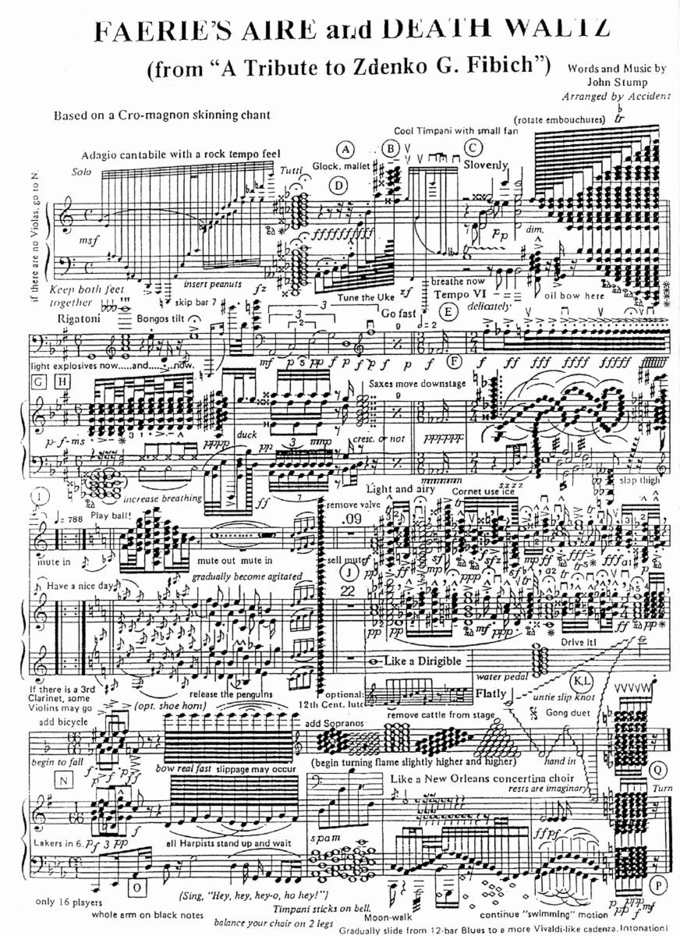 DDR tries both to differentiate legitimately separate records and to bring duplicates together.
Catalogers can assist DDR in both efforts by careful, accurate, and thorough cataloging.
Keep in mind the cooperative environment of WorldCat and its variety.
[Speaker Notes: Cataloging Scores Defensively:  Conclusion

The contents of this presentation barely scratch the surface of what Duplicate Detection and Resolution tries to do.  We have concentrated on a few ways in which you as a cataloger might be able to assist DDR in correctly differentiating between legitimately separate bibliographic records specifically for notated music materials.  We have merely touched upon many of the other “defensive cataloging” measures that can be applied more generally to many sorts of bibliographic materials beyond scores, including such elements as standardized numbers (ISBNs, etc.), places of publication, publishers, dates, and so on.  And we have concentrated chiefly on how DDR tries to differentiate records.  There’s been only a limited amount of discussion here of the many ways in which DDR tries to manipulate data to determine that differently transcribed data are actually identifiably the same:  different versions of a publisher’s name; different choices in the interpretation, transcription, and coding of titles; and so on.  But I hope this presentation helps you think a bit differently about how you catalog Scores in the cooperative environment of WorldCat.

By the way, the image on the right is the first page of “Faerie's Aire and Death Waltz” from “A Tribute to Zdenko G. Fibich,” by John Stump, a near-legendary (and presumably unperformable) piece of notated music that bears close and careful study.  There appears to be no record for it in WorldCat.]
Cataloging Scores Defensively:  Questions
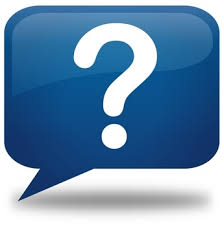 Thank you for your kind attention
askqc@oclc.org
When to Input a New Record
OCLC Bibliographic Formats and Standards (BFAS), Chapter 4
http://www.oclc.org/bibformats/en/input.html
Differences Between, Changes Within:  Guidelines on When to Create a New Record
ALA’s Association for Library Collections and Technical Services (ALCTS)
http://www.ala.org/ala/mgrps/divs/alcts/resources/org/cat/differences07.pdf
OCLC’s “Cataloging Defensively” Page
http://www.oclc.org/events/cataloging-defensively.html
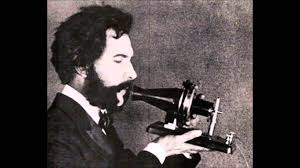 [Speaker Notes: Cataloging Scores Defensively:  Questions

Thank you for your kind attention.

Special thanks to Morris Levy (Northwestern University) for advice on clarifying the presentation.

Outside of the context of this presentation, questions about “When to Input a New Record,” DDR, and other WorldCat quality issues may always be addressed to askqc@oclc.org.

On the screen, you see that AskQC address as well as the URLs for OCLC’s “When to Input a New Record,” the ALCTS document “Differences Between, Changes Within,” and OCLC’s “Cataloging Defensively” page.

Now it’s time for your questions.]